2015
20XX
Add up anything what you like or what you need like company name
 与梦偕行寻找更好的自己
1
content
在此添加标题文字
Add up your title
请在此处添加标题
3.
1.
请在此添加你的标题
请在此添加你的标题
Lorem ipsum dolor sit amet, consectetur adipiscing elit Aliquam vitae.
Lorem ipsum dolor sit amet, consectetur adipiscing elit Aliquam vitae.
Lorem ipsum dolor sit amet, consectetur adipiscing elit Aliquam vitae.

Lorem ipsum dolor sit amet, consectetur adipiscing elit Aliquam vitae.

Lorem ipsum dolor sit amet, consectetur adipiscing elit Aliquam vitae.

Lorem ipsum dolor sit amet, consectetur adipiscing elit Aliquam vitae.
请在此添加你的标题
2.
Lorem ipsum dolor sit amet, consectetur adipiscing elit Aliquam vitae
Lorem ipsum dolor sit amet, consectetur adipiscing elit Aliquam vitae.
请在此处添加标题
Lorem ipsum dolor sit amet, consectetur adipiscing elit Aliquam vitae.Lorem ipsum dolor sit amet.
Lorem ipsum dolor sit amet, consectetur adipiscing elit Aliquam vitae.Lorem ipsum dolor sit amet.
Your Title
text
text
Your Title
Lorem ipsum dolor sit amet, consectetur adipiscing elit Aliquam vitae.Lorem ipsum dolor sit amet.
Lorem ipsum dolor sit amet, consectetur adipiscing elit Aliquam vitae.Lorem ipsum dolor sit amet.
标题文字
请在此处添加标题
Lorem ipsum dolor sit amet, consectetur adipiscing elit Aliquam vitae.Lorem ipsum dolor sit amet, consectetur adipiscing elit Aliquam vitae.
请在此处添加标题
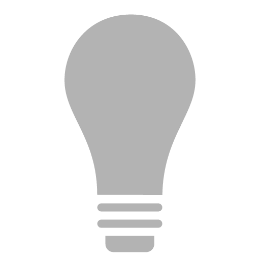 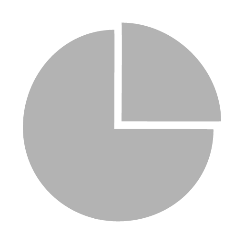 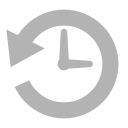 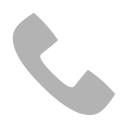 Lorem ipsum dolor sit amet, consectetur adipiscing elit Aliquam vitae.
Lorem ipsum dolor sit amet, consectetur adipiscing elit Aliquam vitae.
Lorem ipsum dolor sit amet, consectetur adipiscing elit Aliquam vitae.
Lorem ipsum dolor sit amet, consectetur adipiscing elit Aliquam vitae.
请在此处添加标题
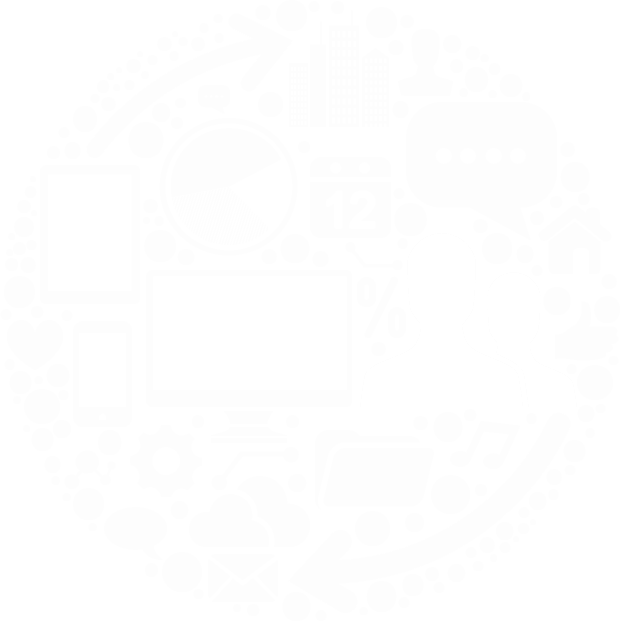 单击输入标题文字
1.单击输入您的标题文字
Lorem ipsum dolor sit amet, consectetur adipiscing elit Aliquam vitae.
2.单击输入您的标题文字
Lorem ipsum dolor sit amet, consectetur adipiscing elit Aliquam vitae.
3.单击输入您的标题文字
Lorem ipsum dolor sit amet, consectetur adipiscing elit Aliquam vitae.
2
content
在此添加标题文字
Add up your title
请在此处添加标题
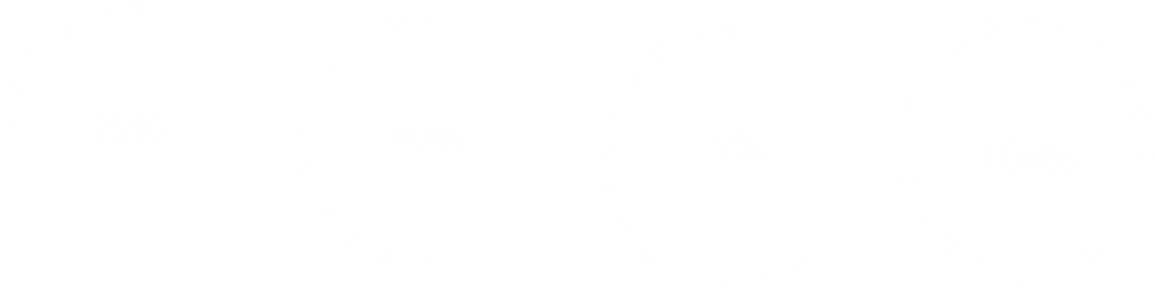 单击输入标题文字
单击输入标题文字
单击输入标题文字
单击输入标题文字
Lorem ipsum dolor sit amet.consectetur adipiscing elit Aliquam vitae.
Lorem ipsum dolor sit amet.consectetur adipiscing elit Aliquam vitae.
Lorem ipsum dolor sit amet.consectetur adipiscing elit Aliquam vitae.
Lorem ipsum dolor sit amet.consectetur adipiscing elit Aliquam vitae.
请在此处添加标题
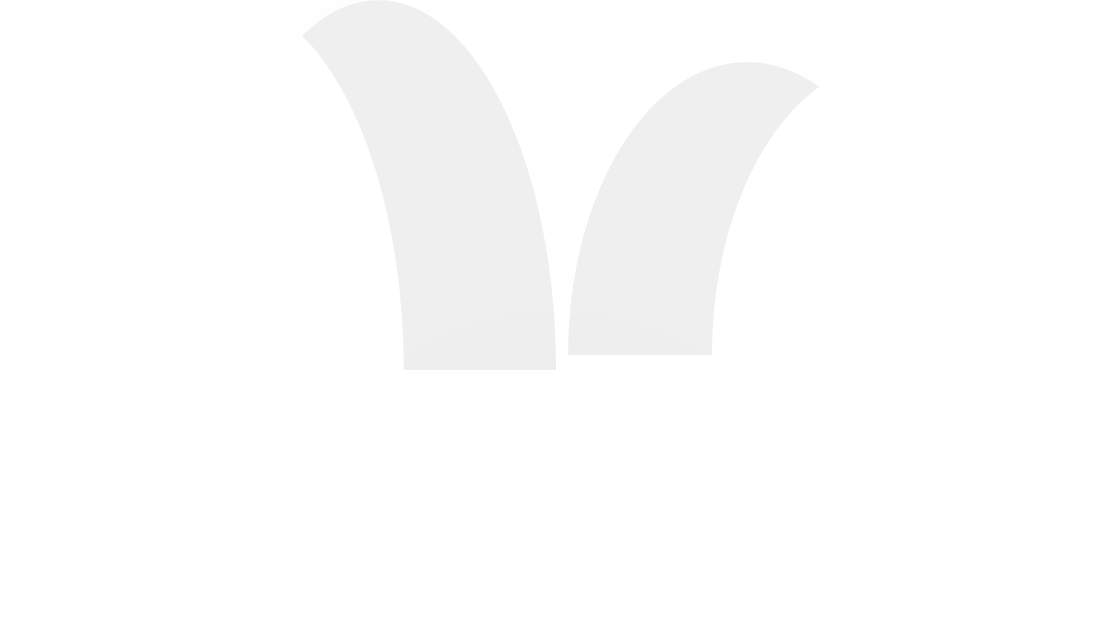 text
1.单击输入您的标题文字
2.单击输入您的标题文字
Lorem ipsum dolor sit amet, consectetur adipiscing elit Aliquam vitae.Lorem ipsum dolor sit amet  elit Aliquam vitae.
Lorem ipsum dolor sit amet, consectetur adipiscing elit Aliquam vitae.Lorem ipsum dolor sit amet  elit Aliquam vitae.
请在此处添加标题
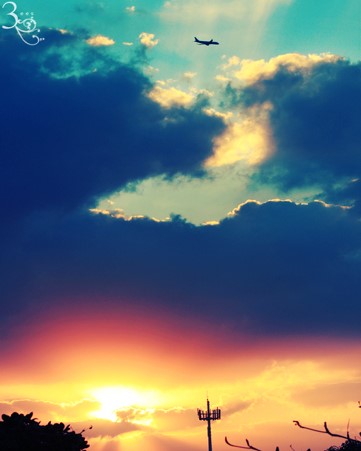 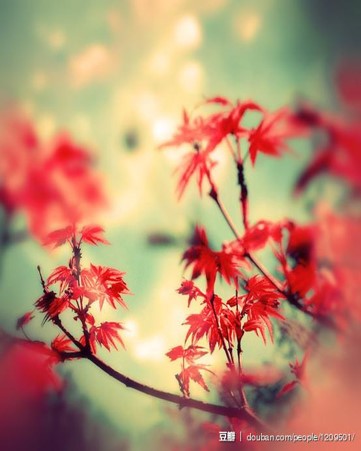 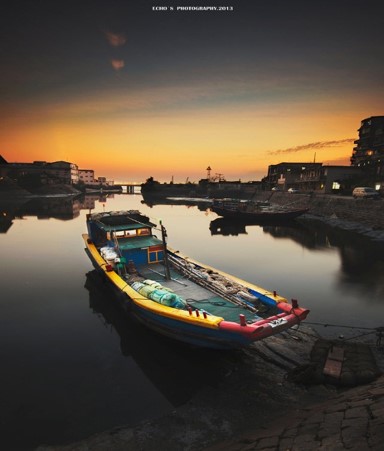 3.单击输入您的标题文字
1.单击输入您的标题文字
2.单击输入您的标题文字
Lorem ipsum dolor sit amet, consectetur adipiscing elit Aliquam vitae.Lorem ipsum dolor sit amet  elit Aliquam vitae.
Lorem ipsum dolor sit amet, consectetur adipiscing elit Aliquam vitae.Lorem ipsum dolor sit amet  elit Aliquam vitae.
Lorem ipsum dolor sit amet, consectetur adipiscing elit Aliquam vitae.Lorem ipsum dolor sit amet  elit Aliquam vitae.
请在此处添加标题
点击输入标题
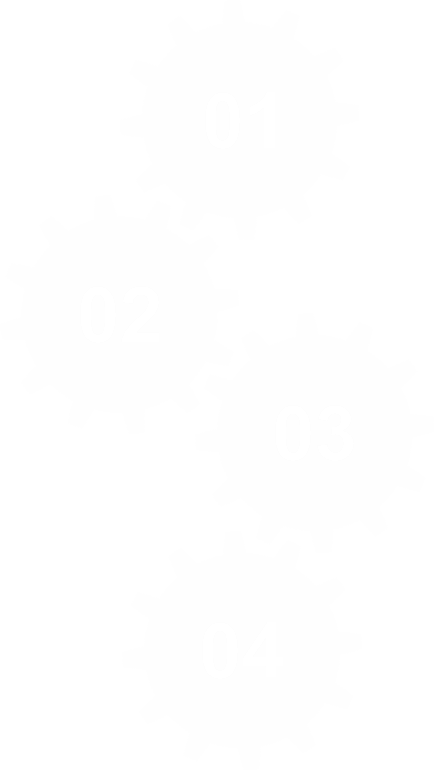 Lorem ipsum dolor sit amet, consectetur adipiscing elit Aliquam vitae.
点击输入标题
Lorem ipsum dolor sit amet, consectetur adipiscing elit Aliquam vitae.
点击输入标题
Lorem ipsum dolor sit amet, consectetur adipiscing elit Aliquam vitae.
点击输入标题
Lorem ipsum dolor sit amet, consectetur adipiscing elit Aliquam vitae.
请在此处添加标题
文本
文本
单击添加标题
1
文本
3
单击输入您的标题文字
单击输入您的标题文字
文本
Lorem ipsum dolor sit amet, consectetur adipiscing elit Aliquam vitae.Lorem ipsum dolor sit amet  elit Aliquam vitae.
Lorem ipsum dolor sit amet, consectetur adipiscing elit Aliquam vitae.Lorem ipsum dolor sit amet  elit Aliquam vitae.
4
2
单击输入您的标题文字
单击输入您的标题文字
Lorem ipsum dolor sit amet, consectetur adipiscing elit Aliquam vitae.Lorem ipsum dolor sit amet  elit Aliquam vitae.
Lorem ipsum dolor sit amet, consectetur adipiscing elit Aliquam vitae.Lorem ipsum dolor sit amet  elit Aliquam vitae.
3
content
在此添加标题文字
Add up your title
请在此处添加标题
单击输入您的标题文字
单击输入您的标题文字
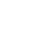 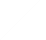 Lorem ipsum dolor sit amet, consectetur adipiscing elit Aliquam vitae.Lorem ipsum dolor sit amet  elit Aliquam vitae.
1
3
Lorem ipsum dolor sit amet, consectetur adipiscing elit Aliquam vitae.Lorem ipsum dolor sit amet  elit Aliquam vitae.
单击输入您的标题文字
单击输入您的标题文字
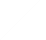 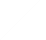 2
4
Lorem ipsum dolor sit amet, consectetur adipiscing elit Aliquam vitae.Lorem ipsum dolor sit amet  elit Aliquam vitae.
Lorem ipsum dolor sit amet, consectetur adipiscing elit Aliquam vitae.Lorem ipsum dolor sit amet  elit Aliquam vitae.
请在此处添加标题
单击输入标题文字
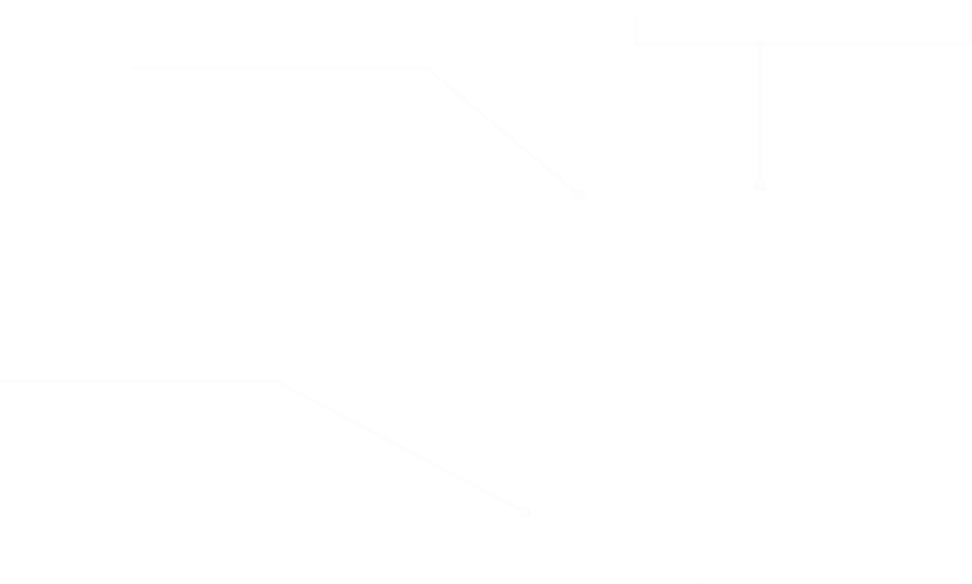 单击输入标题文字
Lorem ipsum dolor sit amet, consectetur adipiscing elit Aliquam vitae.
Lorem ipsum dolor sit amet, consectetur adipiscing elit Aliquam vitae.
单击输入标题文字
Lorem ipsum dolor sit amet, consectetur adipiscing elit Aliquam vitae.
请在此处添加标题
单击输入您的标题文字
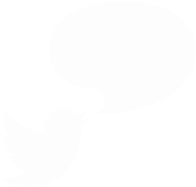 Lorem ipsum dolor sit amet, consectetur adipiscing elit Aliquam vitae.请在此处填入你需要的内容。
单击输入您的标题文字
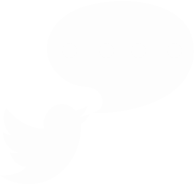 Lorem ipsum dolor sit amet, consectetur adipiscing elit Aliquam vitae.请在此处填入你需要的内容。
请在此处添加标题
单击输入您的标题文字
Lorem ipsum dolor sit amet, consectetur adipiscing elit Aliquam vitae.Lorem ipsum dolor sit amet  elit Aliquam vitae.
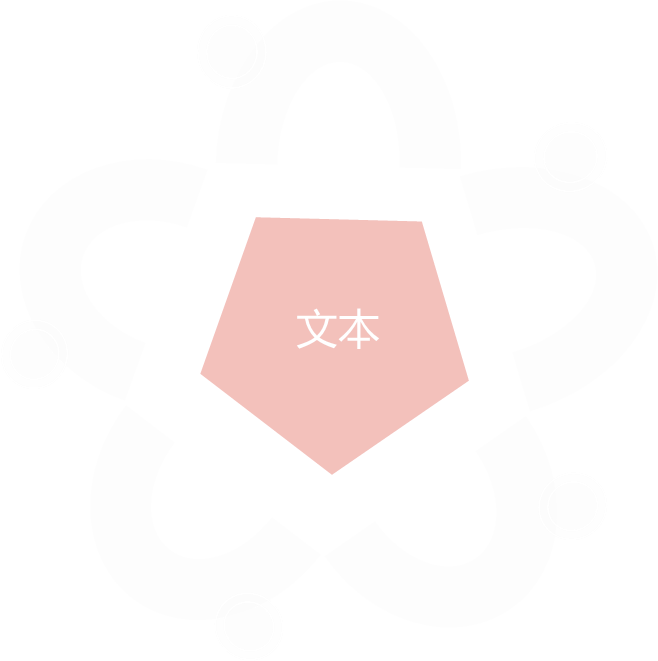 单击输入您的标题文字
单击输入您的标题文字
Lorem ipsum dolor sit amet, consectetur adipiscing elit Aliquam vitae.Lorem ipsum dolor sit amet  elit Aliquam vitae.
Lorem ipsum dolor sit amet, consectetur adipiscing elit Aliquam vitae.Lorem ipsum dolor sit amet  elit Aliquam vitae.
单击输入您的标题文字
单击输入您的标题文字
Lorem ipsum dolor sit amet, consectetur adipiscing elit Aliquam vitae.Lorem ipsum dolor sit amet  elit Aliquam vitae.
Lorem ipsum dolor sit amet, consectetur adipiscing elit Aliquam vitae.Lorem ipsum dolor sit amet  elit Aliquam vitae.
请在此处添加标题
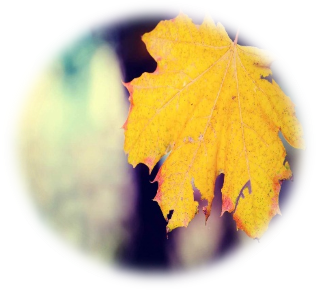 1.单击您的标题文字
Lorem ipsum dolor sit amet, consectetur adipiscing elit Aliquam vitae.
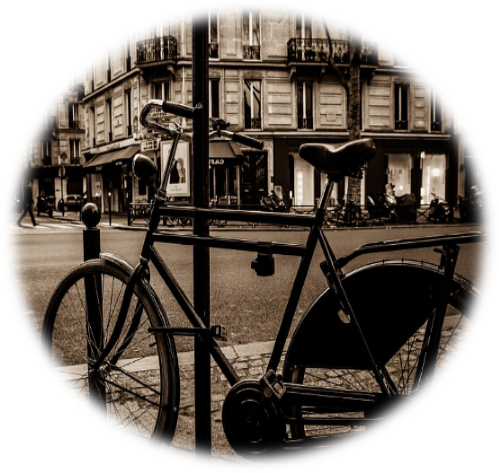 2.单击您的标题文字
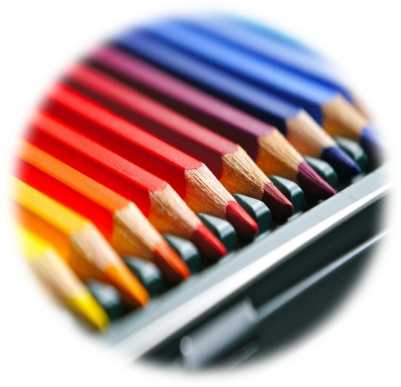 Lorem ipsum dolor sit amet, consectetur adipiscing elit Aliquam vitae.
3.单击您的标题文字
Lorem ipsum dolor sit amet, consectetur adipiscing elit Aliquam vitae.
欢迎访问：www.zhaogeppt.com
Thanks
Add up anything what you like or what you need like company name
 与梦偕行寻找更好的自己
更多精品PPT资源尽在—优品PPT！
www.ypppt.com
PPT模板下载：www.ypppt.com/moban/         节日PPT模板：www.ypppt.com/jieri/
PPT背景图片：www.ypppt.com/beijing/          PPT图表下载：www.ypppt.com/tubiao/
PPT素材下载： www.ypppt.com/sucai/            PPT教程下载：www.ypppt.com/jiaocheng/
[Speaker Notes: 模板来自于 http://www.ypppt.com]